Refugee and SIV Pipeline, Allocation, and Placement
Migration & Refugee ServicesProcessing Operations
March 18, 2021
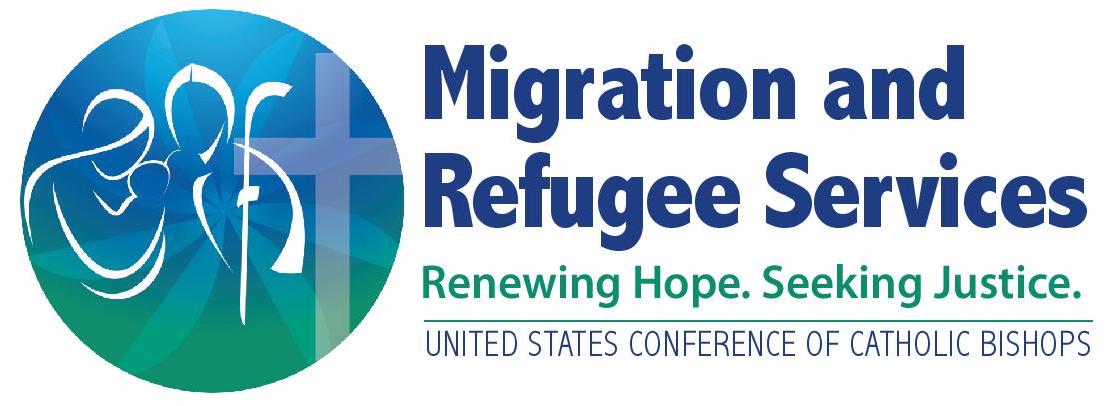 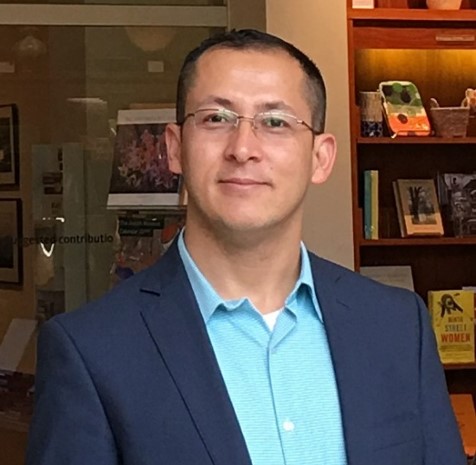 Introduction
Hussain Kazimi
Pre-Arrival Case Manager
is your facilitator today!
1
2
3
Zoom Features
Chat
Q&A
Raise Hand
Interact with presenters and attendees by:

Typing into the chat box
Asking questions in the Q&A 
Raising your hand
The Zoom toolbar is at the bottom of your screen!
3
Today’s Agenda
1
Approved Admissions Ceiling & National Arrival
2
Pre-Arrival Refugee Resettlement Process
3
Pre-Arrival Refugee Resettlement FACTS
4
Weekly Allocation Meeting and Case Placement
5
Some New Changes, Updates and Reminders
6
Questions and Comments
4
Discuss approved admissions ceiling, national and USCCB arrival
1
Learning 
Objectives
Understand the refugee and SIV resettlement process
2
Explain the refugee and SIV pipeline and allocation process
By the end of this webinar, you will be able to:
3
Discuss recent changes and updates with USRAP arrivals
4
5
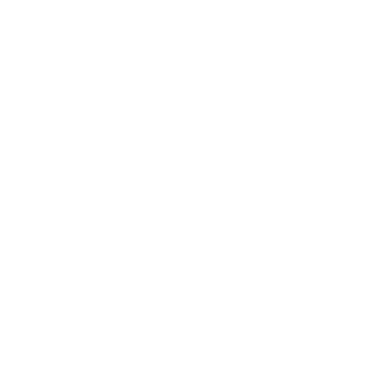 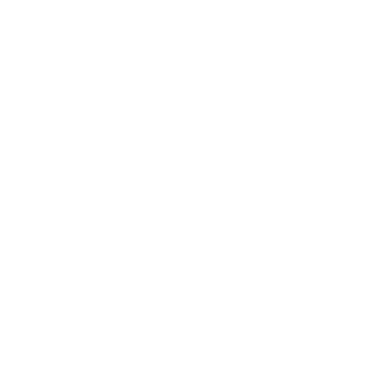 Pre-Assessment Q’s & A’s
Pre-Assessment Questions and Answers
Answer: Resettlement support center (RSCs) process refugees’ cases, coordinate administrative aspects, pre-screen to ensure they meet USRAP requirements. Once accepted by USCIS, RSCs send their applications to the Refugee Processing Center (RPC) for allocation.
Answer: The majority of refugee and SIV cases allocated to resettlement agencies are US tie cases. The number of No US tie “Free” refugee and SIV cases allocated to RAs are very limited. The majority of refugees resettled by USCCB have had US ties, also, 95% of SIV arrivals are US tie cases.
 Answer: The R&P Placement Assessment is the core tool that PACMs utilize during case placement. The PA provides a thorough picture of an affiliates’ capacity. Given that very few to no Free cases are allocated these days, we give special attention to sites that are lower than the network average, so that we can support their arrival.
How and when Refugee and SIV cases are allocated to Resettlement Agencies?

Why my program is not receiving any No US tie refugee or SIV arrival?
How does case placement work and what factors USCCB use when making placement decision?
6
Admissions Ceiling & National Arrival
Refugee
FY2021 Approved Refugee Admissions Ceiling: 15,000
National refugee arrival: 1,907
Over 700 refugees scheduled to arrive under the revised PD have had their flights canceled
Non-category cases that do not fit into the current PD are not booked for travel
Revised PD of 62,500 refugee admissions has not yet been signed
FY 2021
7
Refugee
National Allocation Pipeline Status
8
Approved Admissions & National Arrival
SIV
FY2021 Approved SIV Admissions Ceiling: 10,000
National arrival: 1,905
~20% capacity with travel ready (including walk-ins)
~95% of overall arrivals are US Tie cases (mostly Afghan)
Assured not arrived: 113
Scheduled for travel and on ABN: 80
US Embassy in Kabul is now scheduling and conducting interviews
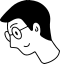 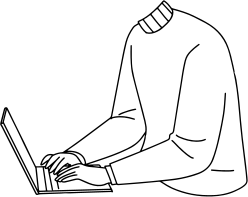 9
USCCB Approved Capacity & Arrival
Refugee
FY2021 Approved Refugee Arrivals Capacity: 3,355
USCCB refugee arrival: 322
~10% capacity based on arrived
Approximately 84% of overall refugee arrivals are US Tie cases
53% P2 cases
40% P1 cases
8% Visa-93 and P3 cases
Top Arrivals by Nationality : Congolese, Burmese, Ukrainian, Iraqi, Central American
10
USCCB Allocation Pipeline Status
Refugee
11
USCCB Approved Capacity & Arrival
SIV
FY2021 Approved SIV Capacity: 1,418
USCCB SIV arrival: 329
~24% capacity based on arrived (including walk-in SIVs)
Approximately 95% of overall SIV arrivals are US Tie cases (mostly Afghan)
Assured not arrived: 23
Scheduled for travel and on ABN: 9
SIV Arrival Hotspots: Sacramento, CA, San Antonio, TX, Arlington, VA
12
Pre-Arrival Refugee Resettlement Process
UNHCR and other overseas entities identify and make referrals for resettlement in the U.S.

RSCs submit cases ready for allocation to RPC
RPC generates the allocations packet, which includes new cases ready to be assured by an (RA)
RA representatives attend the allocations meeting and select cases for their agencies
13
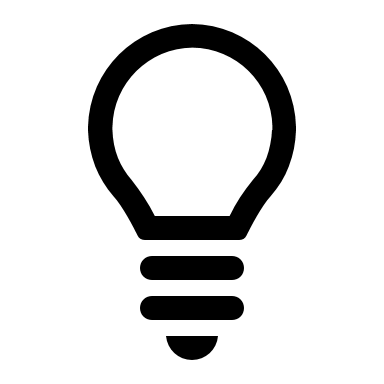 Refugee Resettlement Facts
Very few refugees is considered for resettlement
Many refugees do NOT apply for resettlement themselves
Resettlement is for the most vulnerable refugees
Refugees referred for resettlement must fit vulnerability category
Countries participate in resettlement decide which refugees to admit
In addition to UNHCR’s mandate, the U.S. has its own requirements and vetting process, whether or not to accept a refugee
medical needs
women & girls at risk
survivors of violence or torture
children at risk
14
[Speaker Notes: for whom resettlement is considered for resettlement for whom most appropriate durable solution can be referred]
Weekly Allocation Meeting
Meeting structure
Rounds
Picking order rotates weekly
All RAs take up to the same prescribed number of individuals each round,  then, it is the next RA’s turn 
Once a RA is out of numbers in their target share, they will be skipped until all cases are selected
Process continues until all cases are selected
Cases in all pools (Refugee and SIV) are selected this way
No US Tie  Medical Cases (Refugee)
US Tie Cases
(Refugee)
No US Tie Cases (Refugee)
(SIV uncommon)
US Tie Cases
(SIV)
15
[Speaker Notes: for whom resettlement is considered for resettlement for whom most appropriate durable solution can be referred]
Weekly Allocation Meeting (Continued)
Cases Allocated in the Meeting vs. Pre-allocated Cases
Not Allocated in the Meeting (pre-allocated before meeting)
Allocated during the Meeting
M3 cases (ARM)
  M4 cases (URM)
  Family reunification cases: P3 AOR, Lautenberg RIF
All of the above are “predestined,” or automatically assigned, to an agency
Cases with cross-references already assured by a RA
U.S. Tie cases
Visa 93 cases (I-730 beneficiaries) are allocated like any UST case. Unlike AOR cases, they are not automatically assigned to the agency that assisted them. 
  No US Tie cases
  No US Tie medical cases
16
Target Arrival Percentage, Pre-Meeting Rank & Target Share
17
[Speaker Notes: for whom resettlement is considered for resettlement for whom most appropriate durable solution can be referred]
PRM’s New Refugee Case Management System START
Transition from WRAPS to START Timeframe
As of late January, 7,851 cases and 12,201 applicants are being processed in START
To include RSC Austria's January deployment
Visa-93 cases, processed by RPC, Amerasian, Botswana, and Madagascar cases
18
[Speaker Notes: for whom resettlement is considered for resettlement for whom most appropriate durable solution can be referred]
Case Placement Factors & Decision
RP Placement Assessment
Approved capacity
Arrivals and active assurance
Input from other segments (performance)
Special grants or available programs i.e. PC, VCS
Out-migration
1
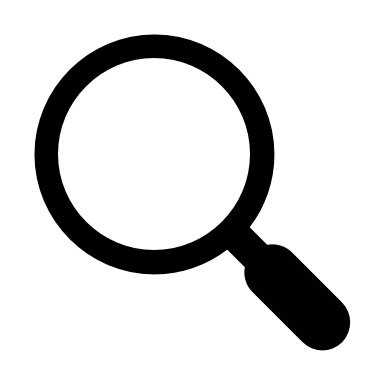 2
3
4
5
RP placement assessment can be updated by an affiliate at any time
19
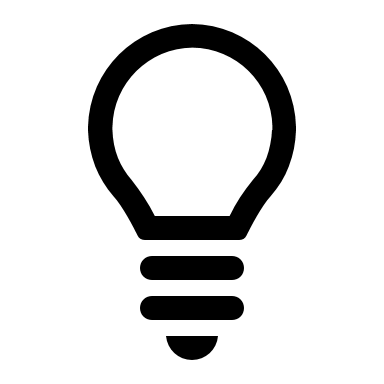 Some Tips and Reminders!!!
Contact your PACM for case on ABN with expired medicals
We do not receive medicals for walk-in SIVs, Visa-93 and certain Amerasian cases
USCCB is unable to check the status of any unallocated case
An unallocated case cannot be transferred
Contact your PACM to determine if (pre/post) arrival transfer is possible
Visa 93 cases (I-730 beneficiaries) are allocated like any US Tie cases
P3 AOR, Lautenberg, and cases with cross-references already assured by an RA will automatically be allocated to the appropriate RA
20
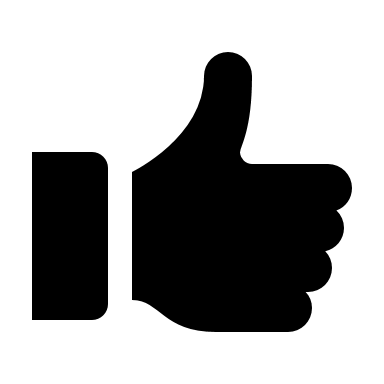 FY2021 Revised Presidential Determination (PD)
1
62,500 refugee admissions ceiling
2
Return to regional allocation with no restriction on nationality
No regional or nationality restriction under the revised PD
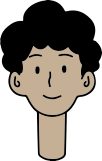 3
Acceptance of all UNHCR (P1) referrals into USRAP
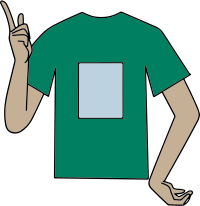 Reinstatement of P2 programs for Cuban, Iraqi (I-130), Syrian and Central American Minor (CAM)
4
5
Expansion of P3 to all nationalities, including Afghan and Iraqi SIV holders
6
P4 Private Sponsorship Pilot
21
MRS Processing Operations Team
Colleen Tighe
Director, Processing Operations
Ctighe@usccb.org
(202) 541 3464 Elizabeth Cirin CioneRemote Placement CoordinatorEcirion@usccb.org
(202) 541 3461

Hussain KazimiPre-arrival Case Manager- Protection LeadHkazimi@usccb.org
(202) 541 3462Austin HamlingPre-arrival Case Manager, Family Reunification LeadAhamling@usccb.org
(202) 541 3463Aya Turki
Refugee Transportation Specialist
 aturki@usccb.org 
(202) 541-3011
22
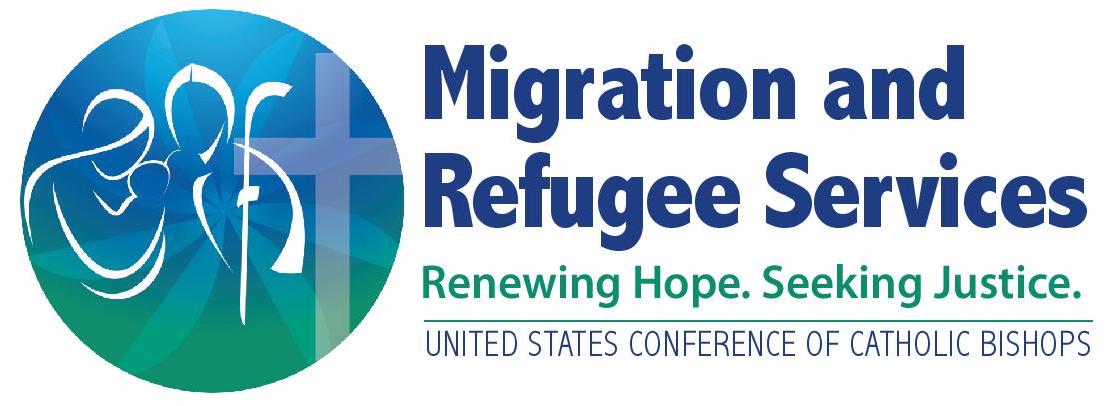 Thank you!
Ok, did we not cover anything?
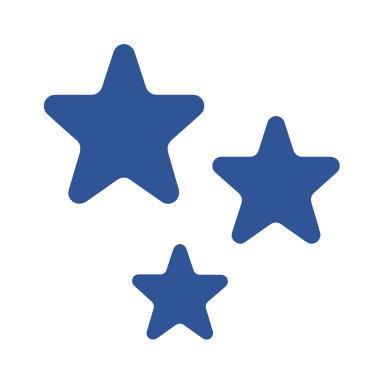 Questions?
Comments
Ideas
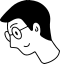 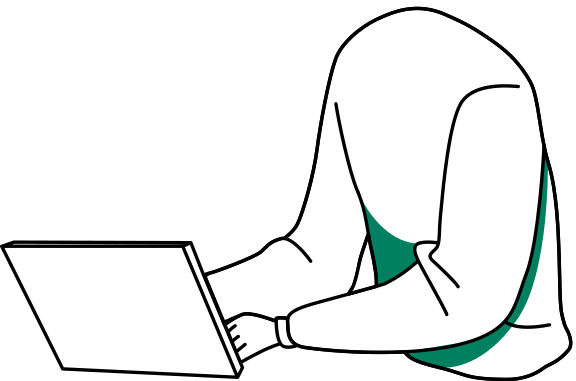 23